ვიდეოზე სუბტიტრების დადება
youtube.com-ზე
ნაბიჯი 1  ვიდეოზე სუბტიტრების დადების მენიუში შესვლა
  თქვენი ანგარიშიდან გახსენით ნებისმიერი ვიდეო
  ვიდეოს  ქვევით მოთავსებული ღილაკებიდან დააწკაპუნეთ ბოლოს Captions
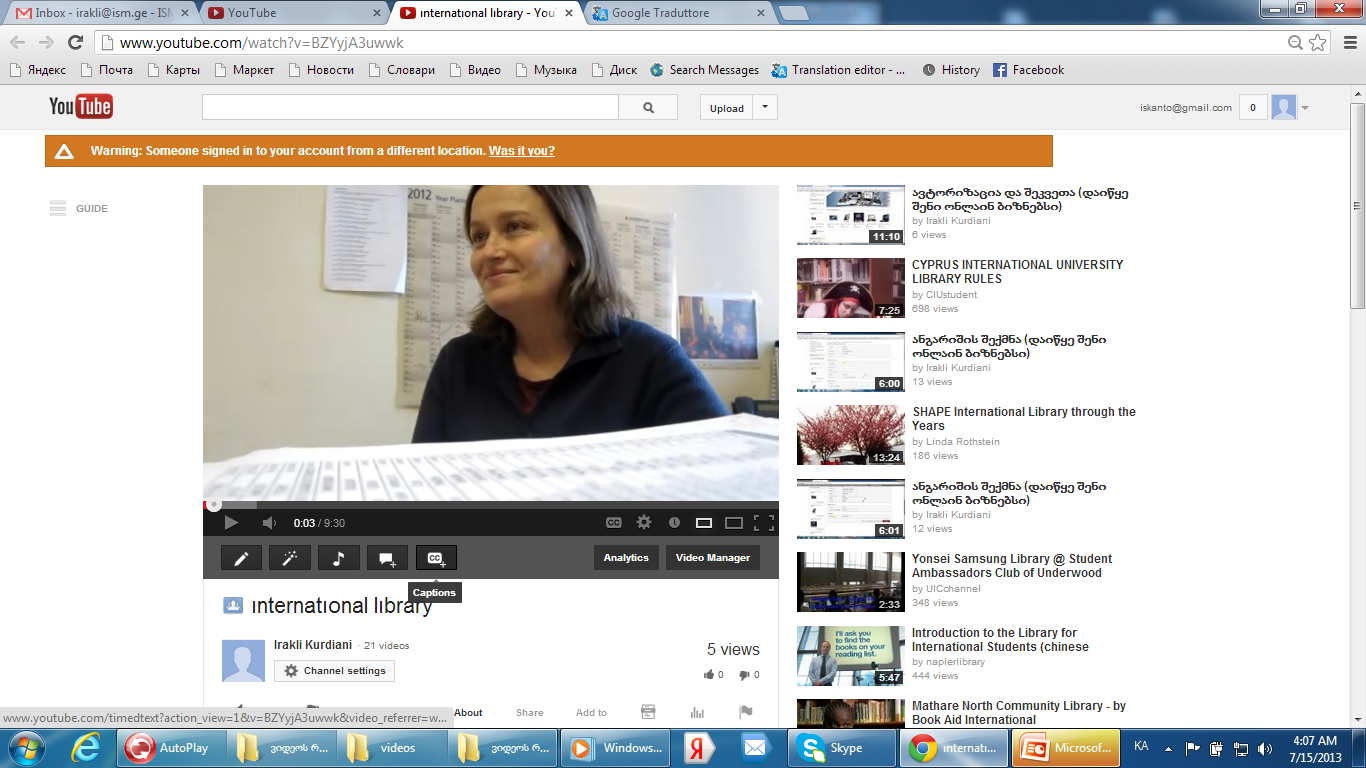 ნაბიჯი 2  სუბტიტრების დამატება
  იმისათვის, რომ დავამატოთ ვიდეოს სუბტიტრები პირველ რიგში გავხსნათ სამუშაო დაფა ღილაკზე Add captions დაწკაპუნებით.
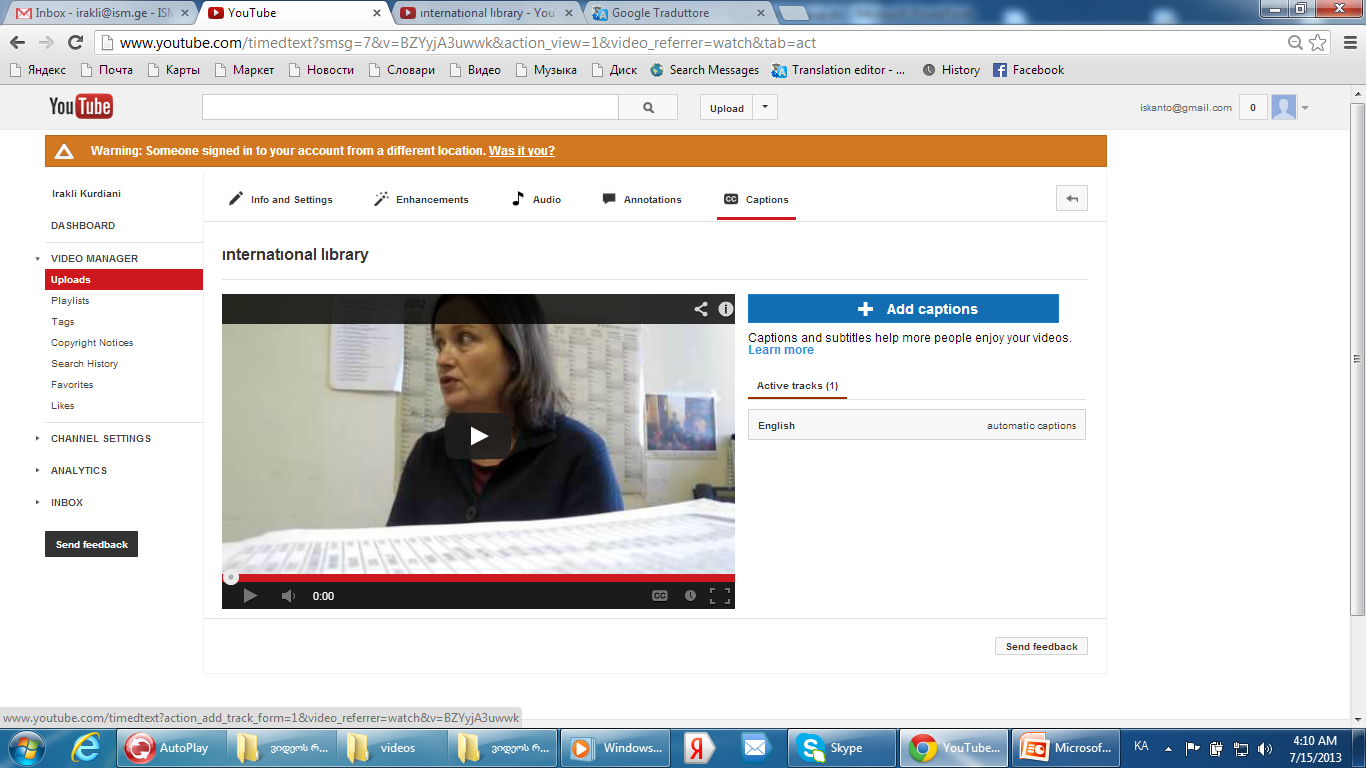 ნაბიჯი 3  ენის შერჩევა
  უჯრაში TRACK LANGUAGE შეარჩიეთ სასურველი ენა 
  სისტემაშ ენები იყოფა ორ კატეგორიად: 1-ენები რომლების მხარდაჭერილია სისტემის მიმართ და 2-ყველა სხვა დანარჩენი ენა. პირველის შემთხვევაში უპირატესობა არის ის, რომ სუბტიტრების წერა შიგნითვეა(უჯრა VIDEO TRANSCRIPT) შესაძლებელი, ხოლო სხვა დანარჩენი ენების შემთხვევაში მაგ. ქართული - ტექსტი უნდა აიკრიფოს ცალკე ტექსტ ფაილში და შემტეგ აიტვირთოს სისტემაში
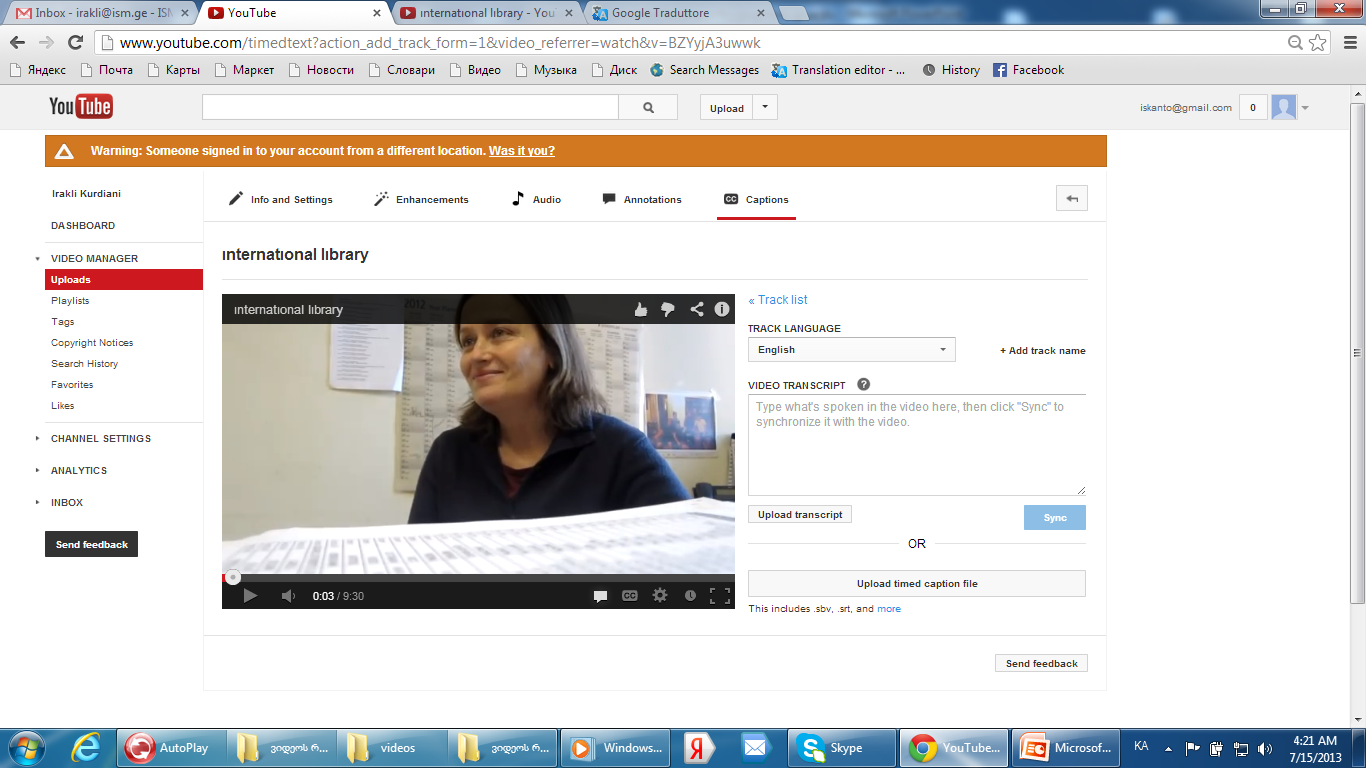 ნაბიჯი 4  ტრეკზე სახელის დარქმევა
  იმისათვის, რომ ტრეკს ერქვას სახელი დააწკაპუნეთ ღილაკს Add tarck name და გამოტანილ უჯრაში TRACK NAME ჩაწერეთ თქვენთვის სასურველი დასახელება.
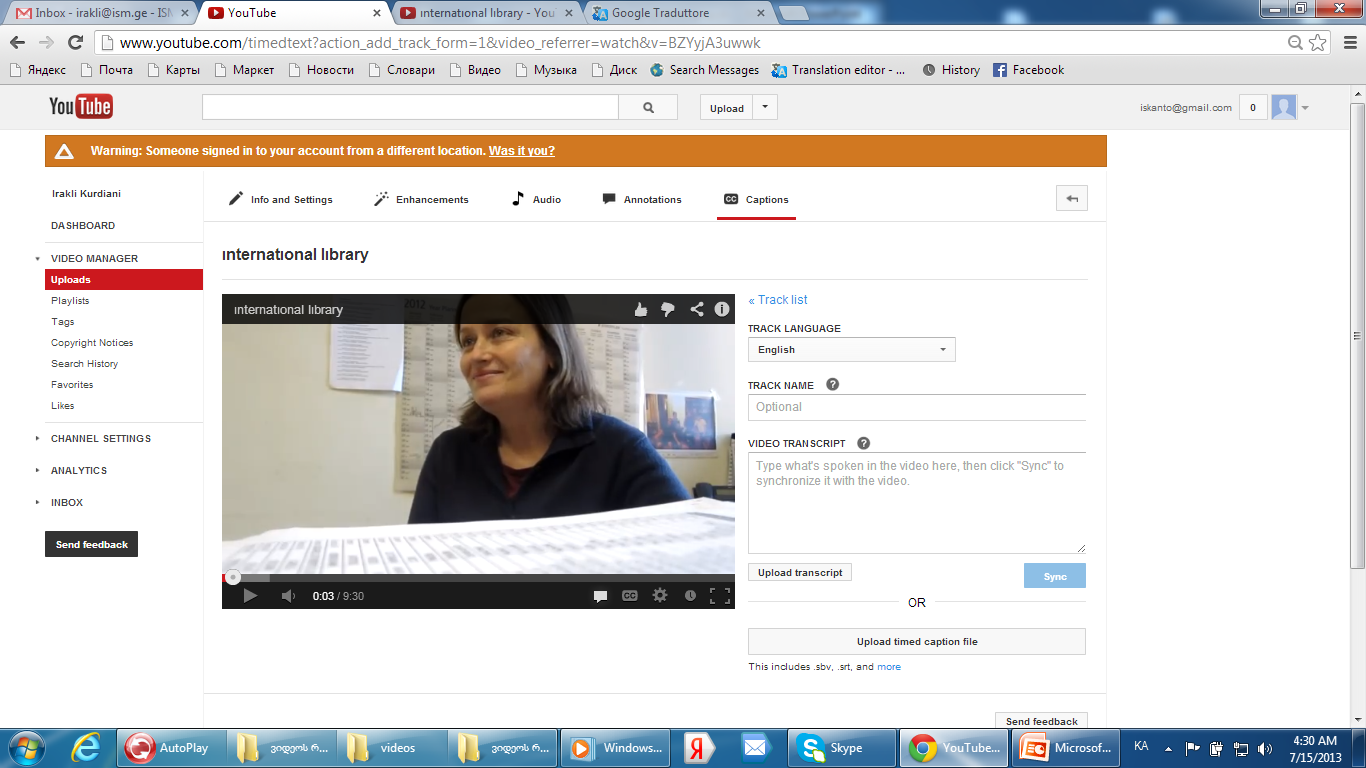 ნაბიჯი 5  სუბტიტრების  ტექსტის შექმნა
  ტექსტის შექმნის ორი გზა არსებობს: 1- უჯრაში VIDEO TRANSCRIPT ტექსტის და დროის ჩაწერა და 2-ტექსტის და დროის ცალკე ფაილში აკრეფა და სისტემაში ატვირთვა. ტექსტის შექმნის წესი ორივე შემთხვევაში ერთნაირია.
  უჯრაში VIDEO TRANSCRIPT ავკრიფოთ ტექსტი შემდეგი წესის დაცვით:
ტექსტის ჩვენების დასასრული
ტექსტის ჩვენების დასაწყისი
ტექსტის შინაარსი
00:03:59.000
00:02:39.000
ტექსტის შინაარსი
00:02:39.000
საათი
წუთი
წამი
მილიწამი
სუბტიტრების ვიდეოში ჩასასმელად დავაწკაპუნოთ ღილაკს  Sync (წითელი ოვალი)
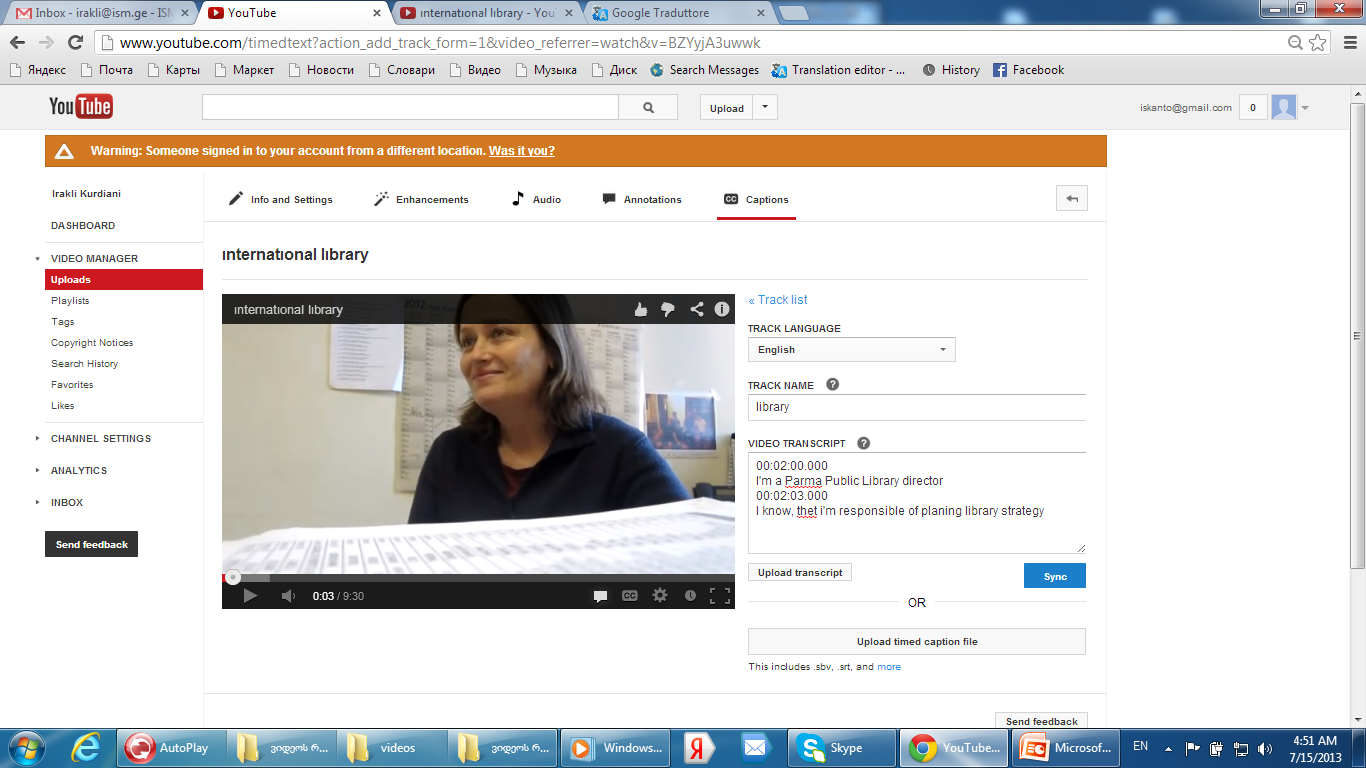 ნაბიჯი 6  სუბტიტრების  ტექსტის შექმნა იმ ენაზე რომელსაც სისტემა მხარს არ უჭერს
  იმ შემთხვევაში თუკი ავირჩევ ქართულ ენას სისტემა მოითხოვს ტექსტური ფაილიდან მონაცემების ატვირთვას
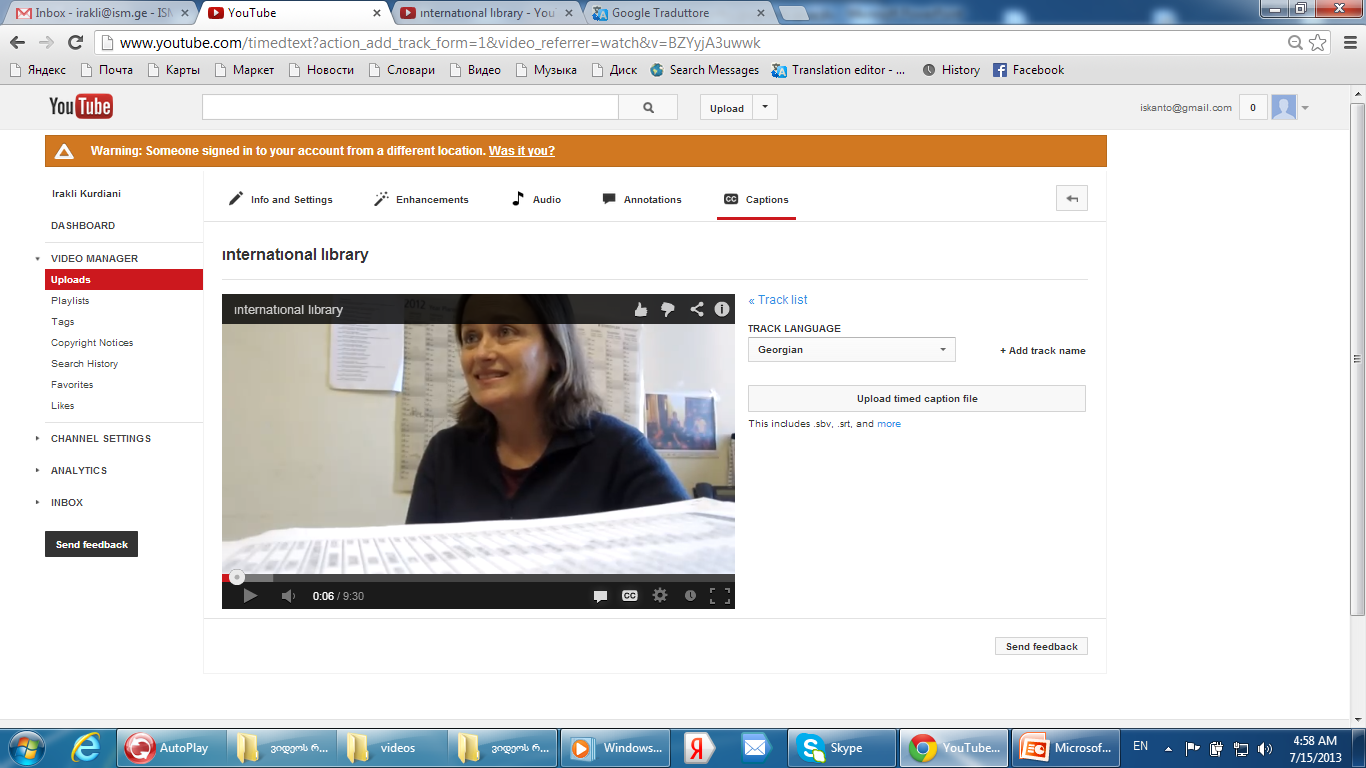 გავხსნით ტექსტურ ფაილს და მონაცემებს შევიყვანთ მე-5 ნაბიჯში გადმოცემული წესის თანახმად.
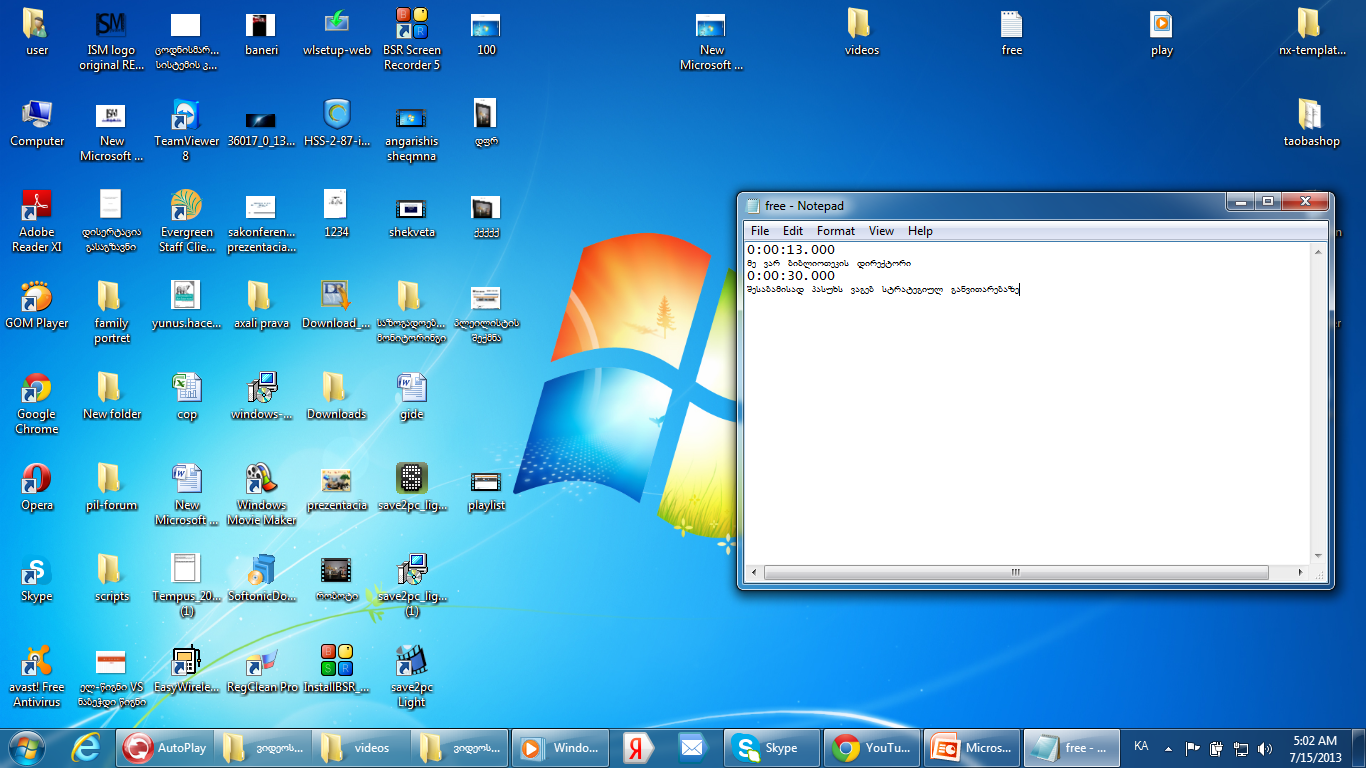 დავაწკაპუნოთ ღილაკზე Upload timed caption file
 მოვნიშნოთ ფაილი და ღილაკზე Open  დაწკაპუნებით ავტვირთოთ ის სისტემაში, რომელიც ავტომატურად დააგენერირებს მას ვიდეოში
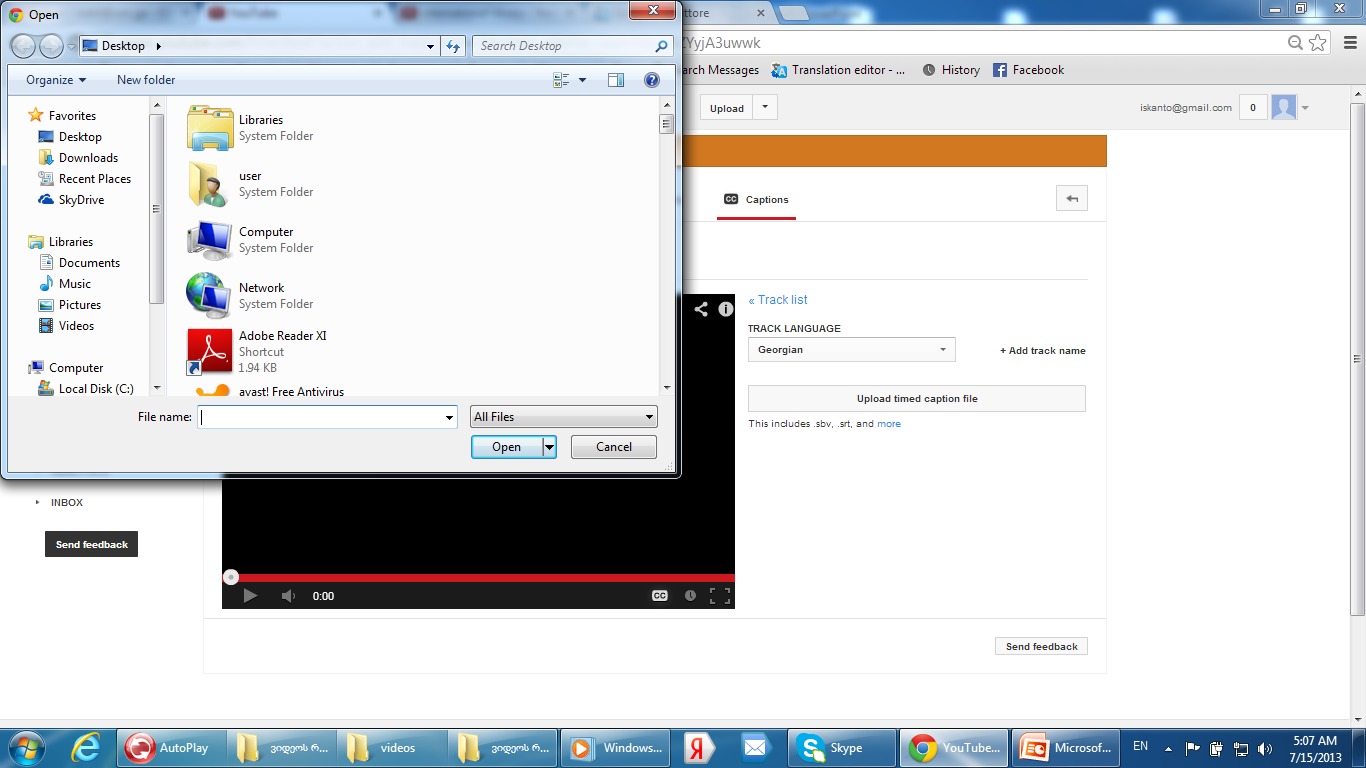